Опытно-экспериментальная деятельность в детском саду.
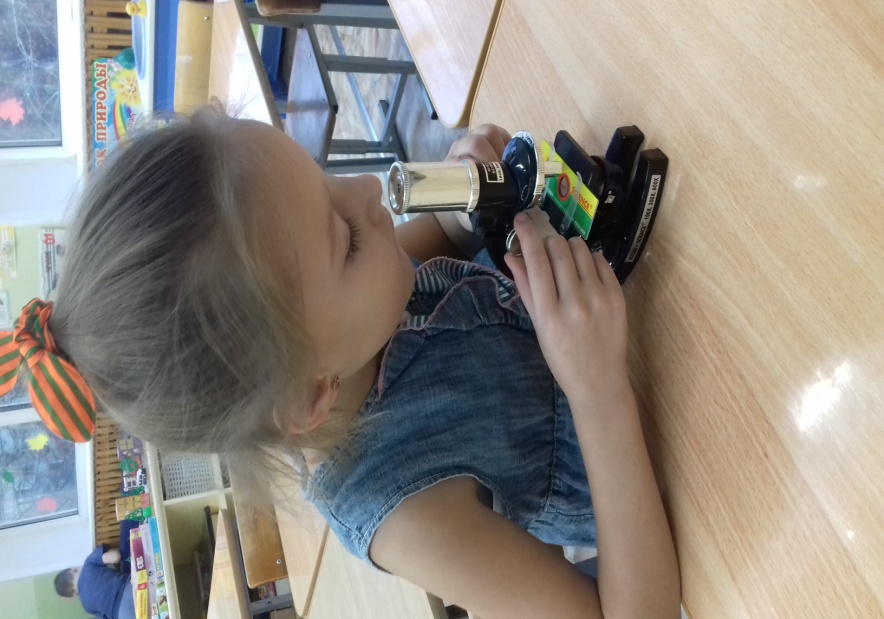 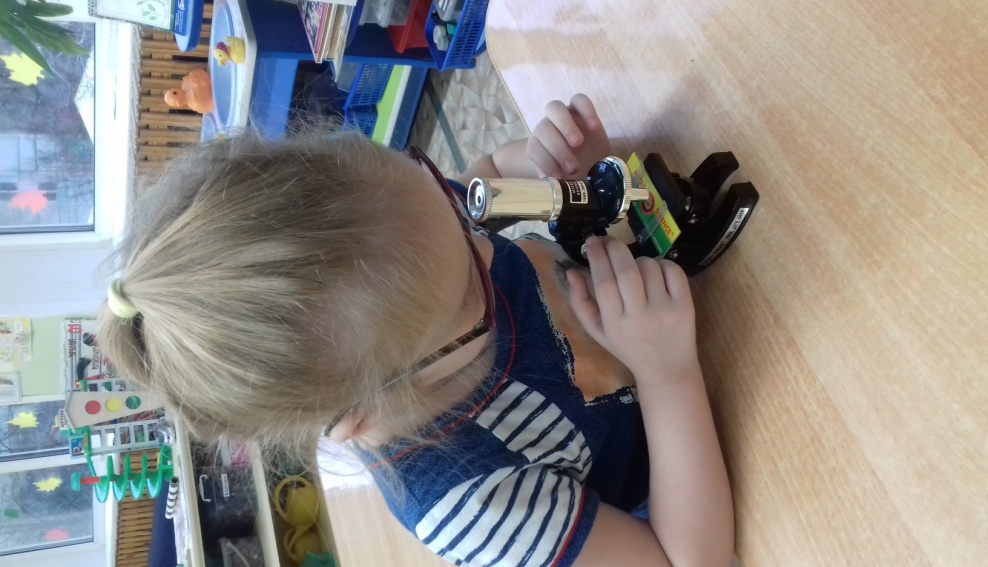 Подготовила воспитатель:
Каргина Н.В.
«Расскажи- и я забуду, покажи -и я запомню, Дай потрогать – я пойму». Китайская пословица.
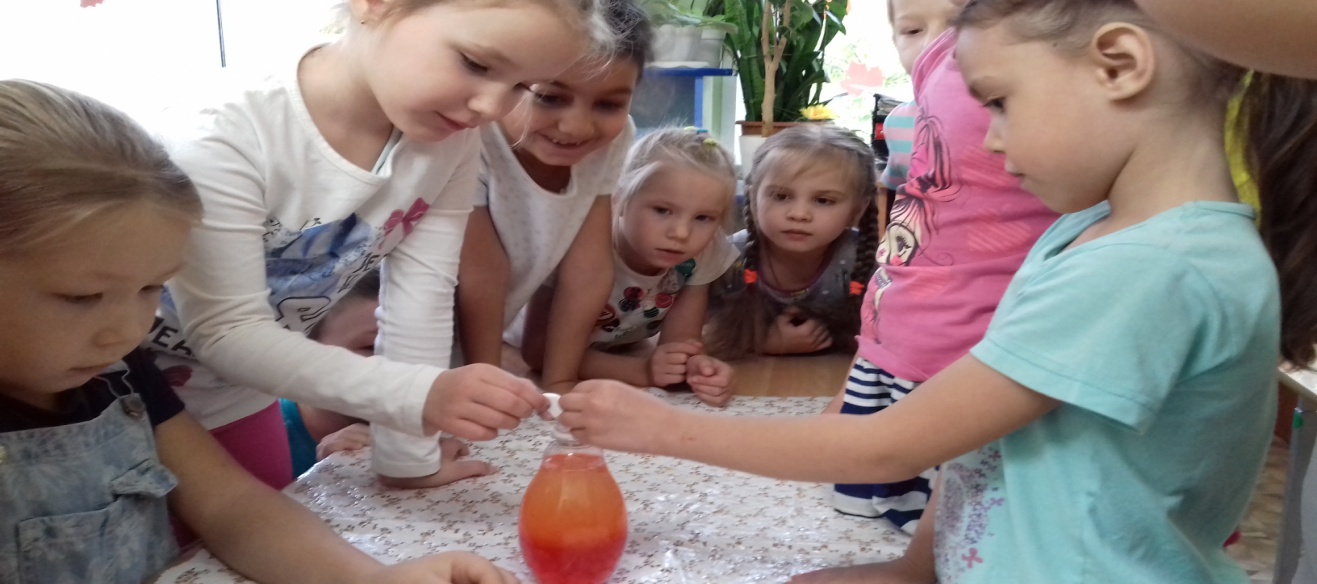 Ах этот разнообразный и такой удивительный мир опытов и экспериментов.
Что произойдет с цветком когда опустишь его в воду?
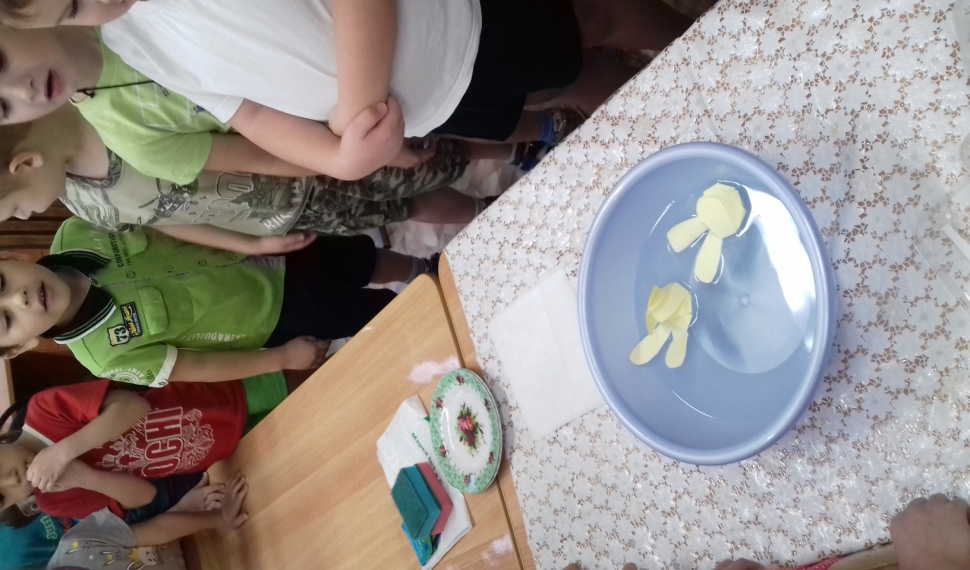 Почему вода и масло не смешиваются?
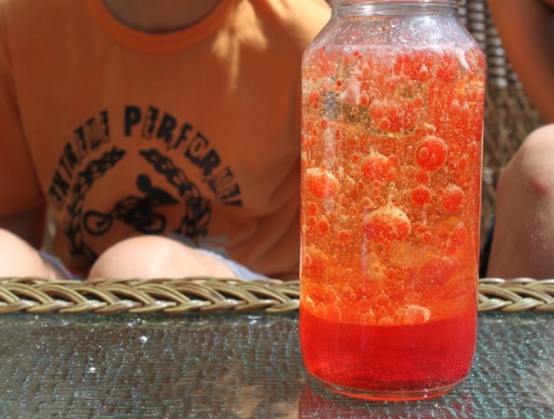 А как же здорово рисовать палочкой на молоке добавив туда немного краски. Получаются такие загадочные узоры?
Что случиться если смешать лимонную воду с содой? (будет ли извержение вулкана?)
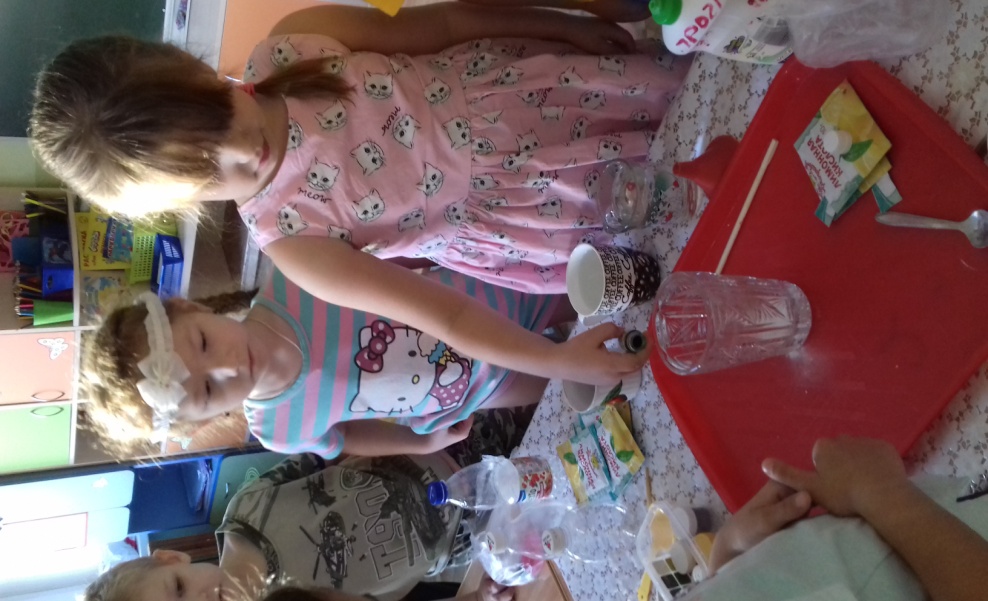 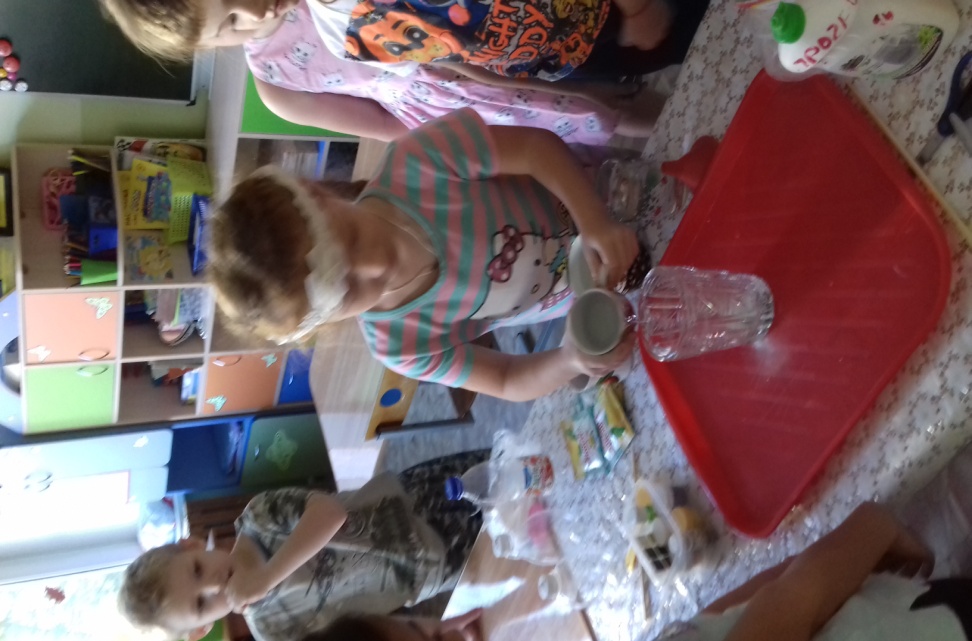 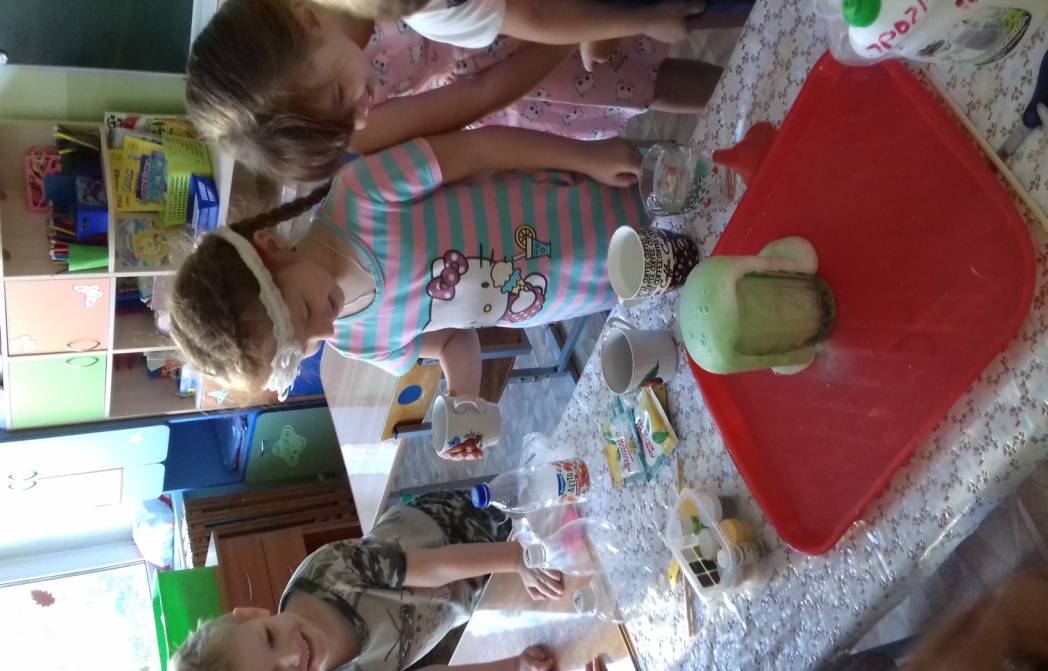 А знали ли вы ,что можно рисовать радугу с помощью конфет?
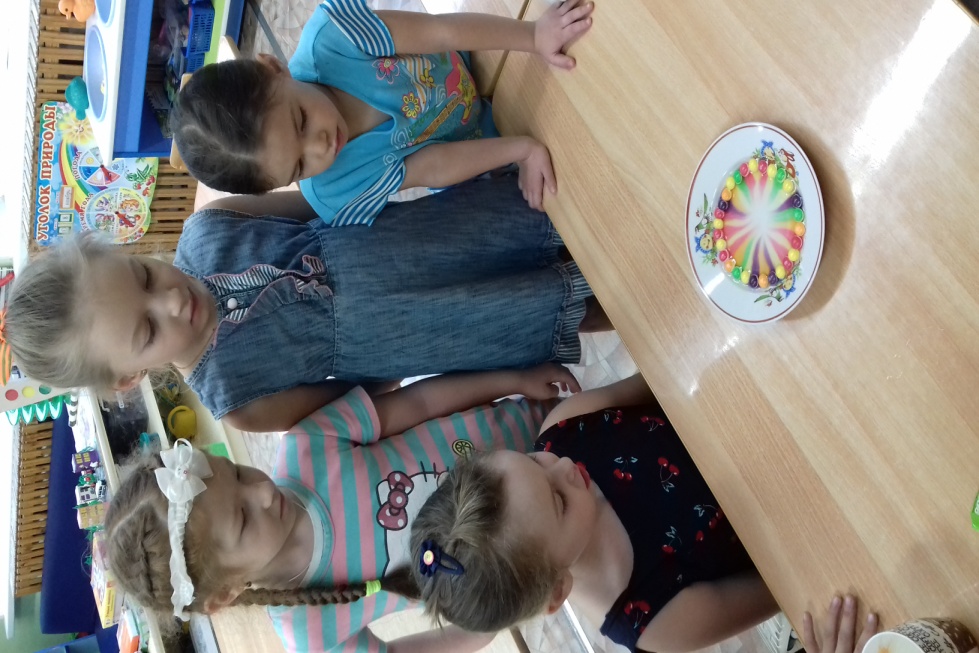 Так же мы узнали о том, что воздух есть везде.
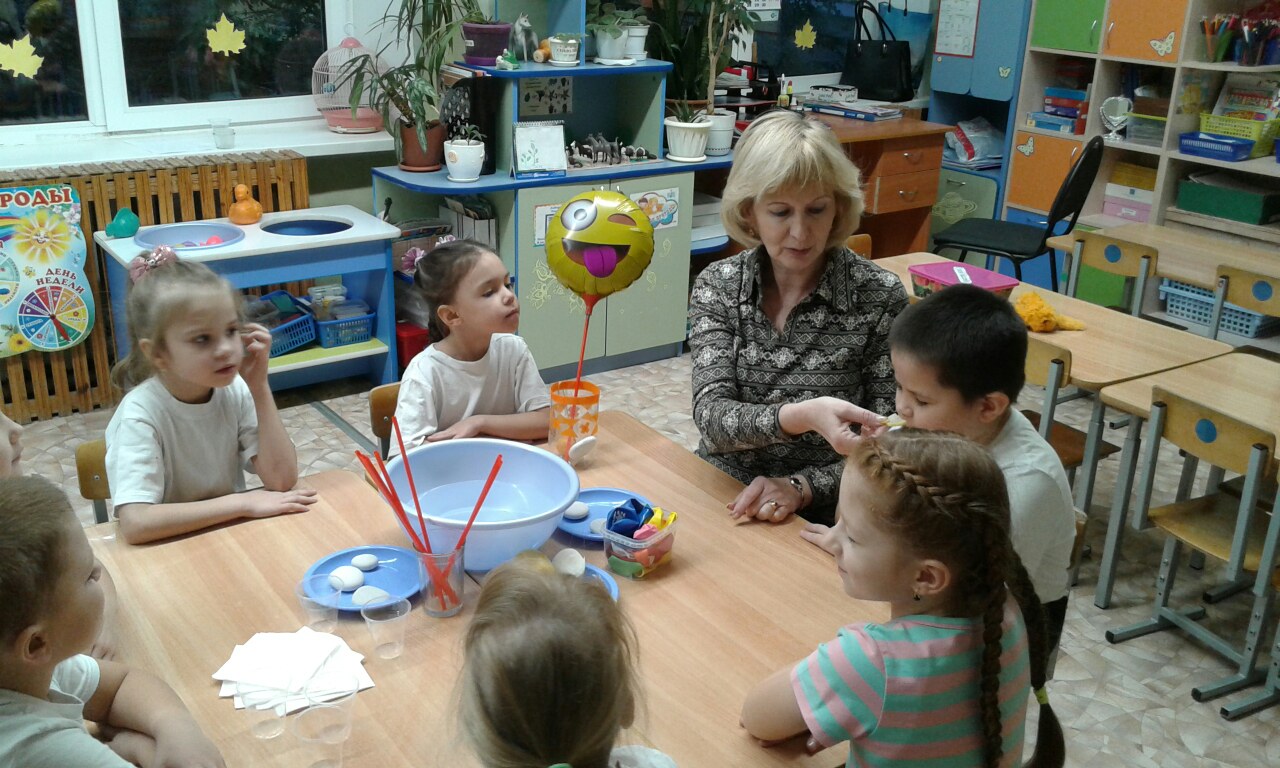 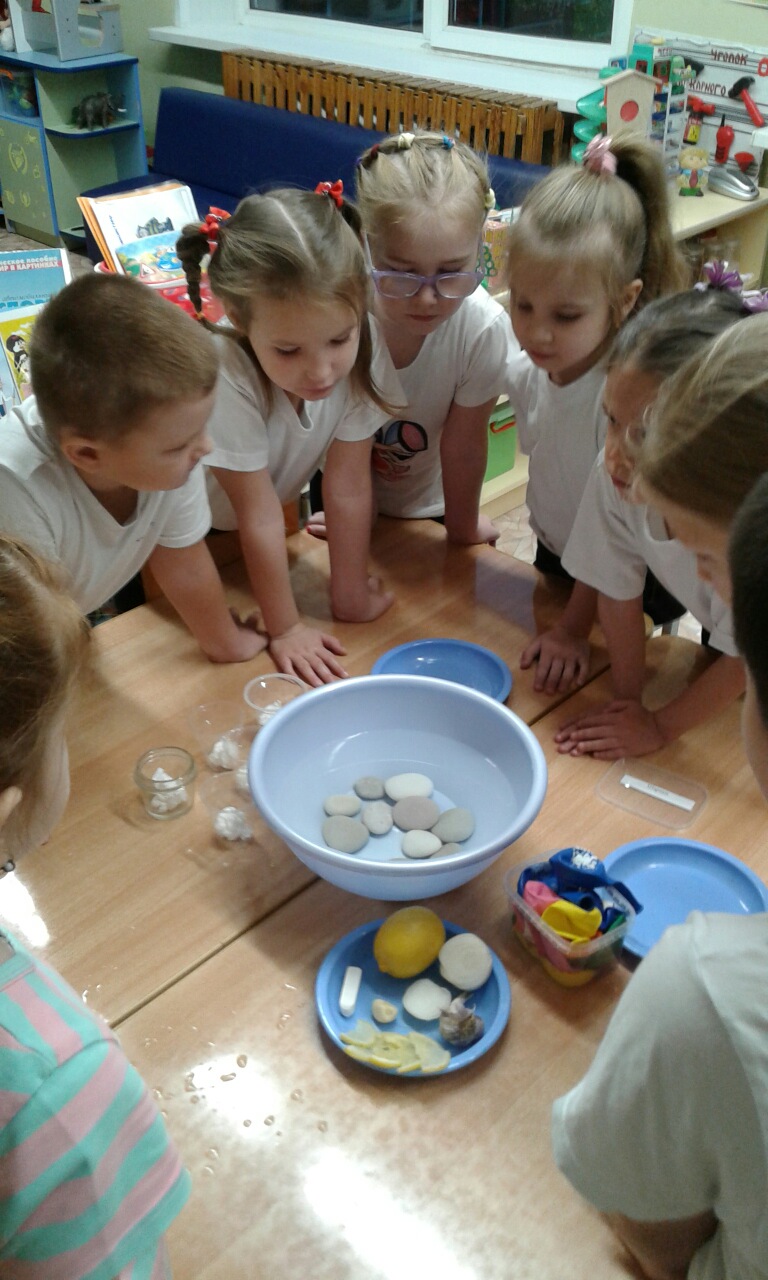 А магнит ,он оказывается такой сильный.
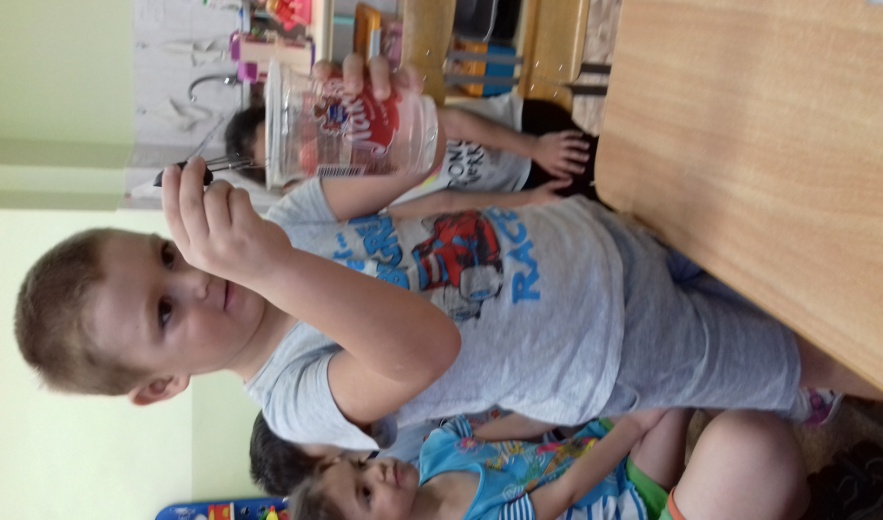 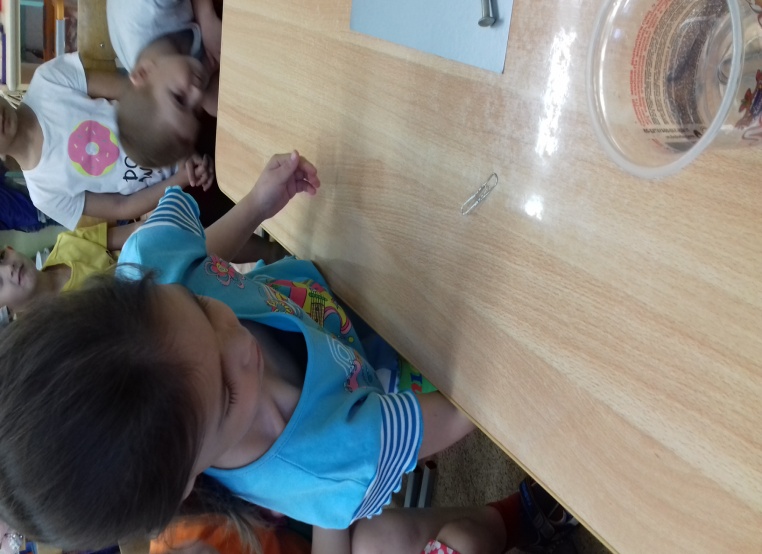 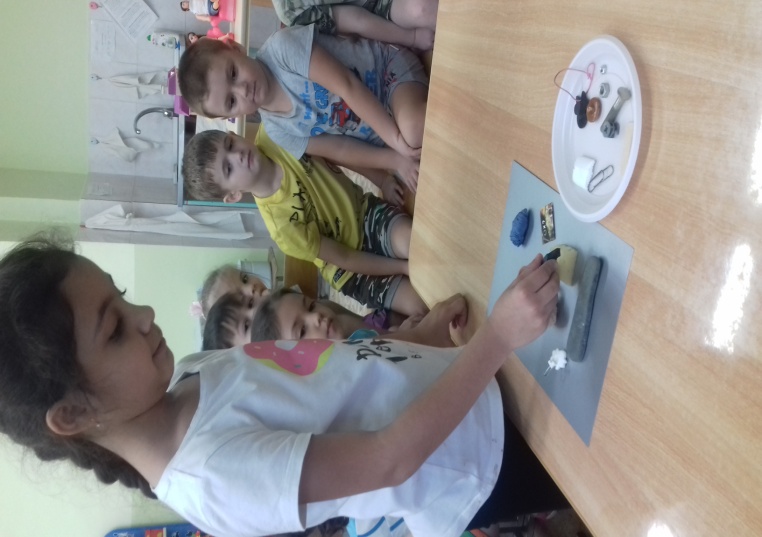 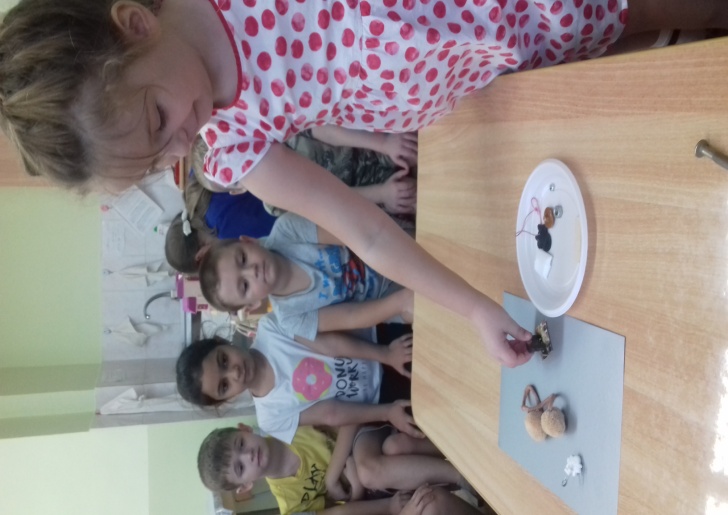 Узнали свойства муки.
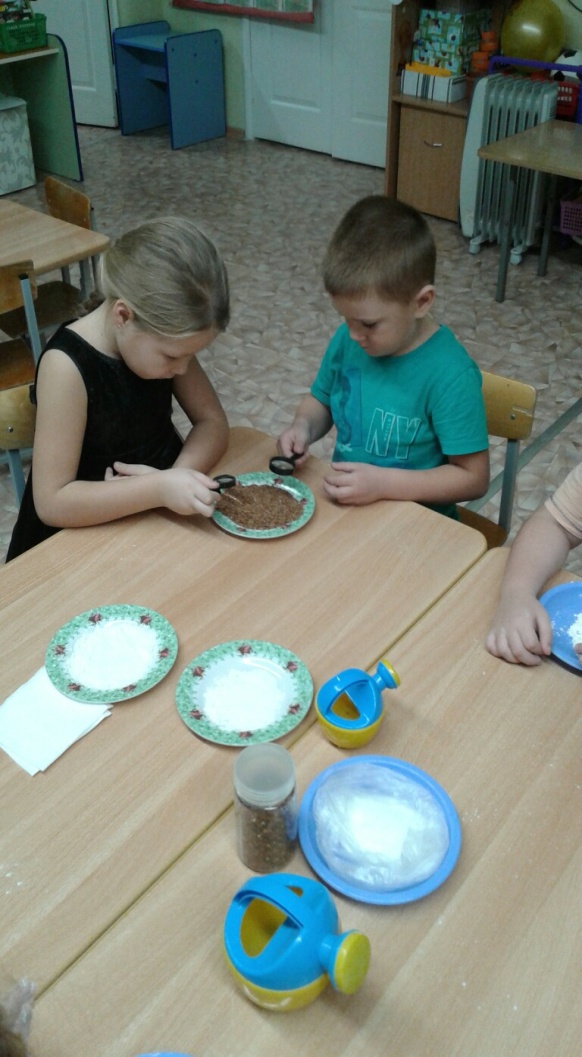 Да и шарики можно надуть не только вдыхая в шарик воздух?
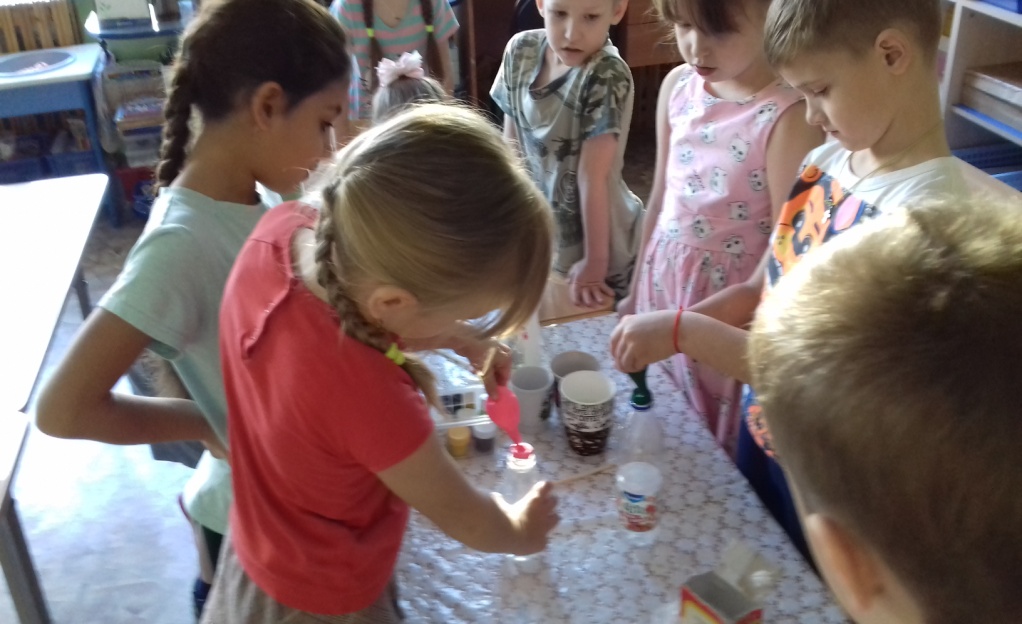 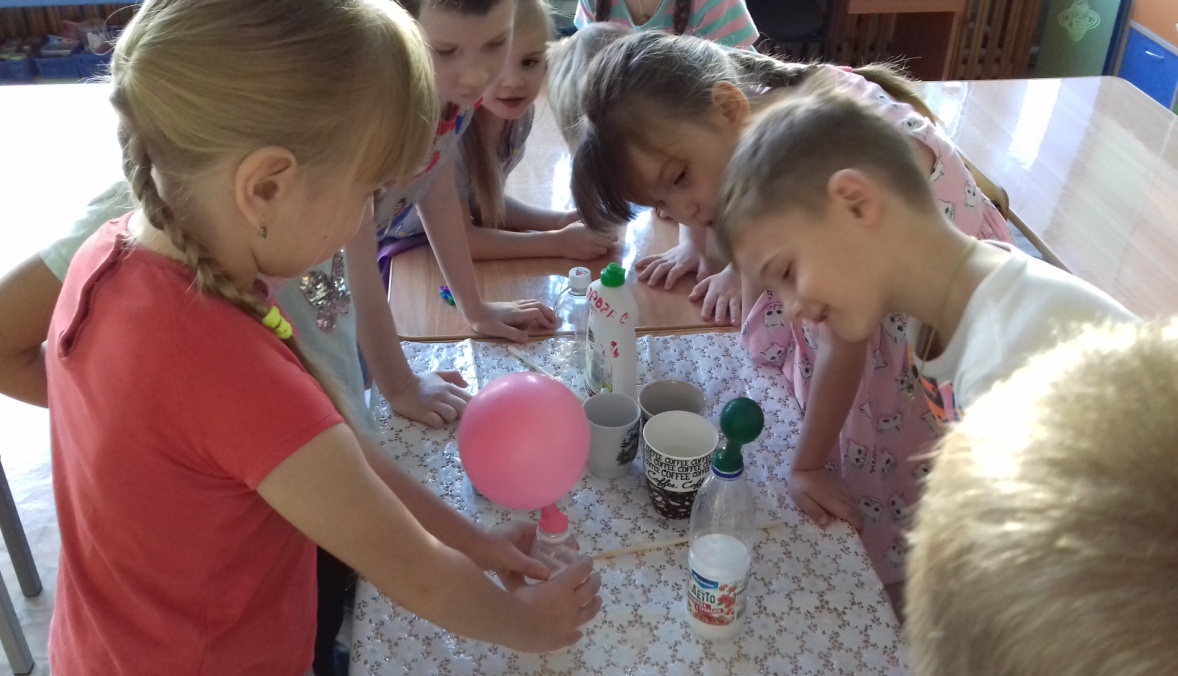 Так же мы узнали , как губительно действует масло (нефть) на перья птиц. (перо смазанное маслом не такое мягкое и пушистое , а становится тяжелым и не дает птице летать).
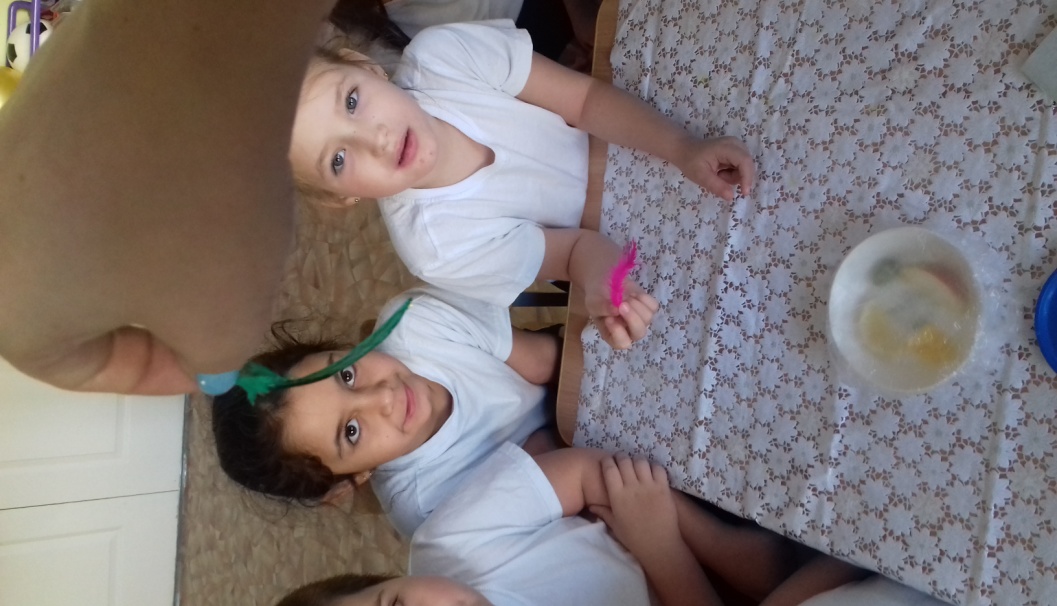 Для роста растениям нужна вода.
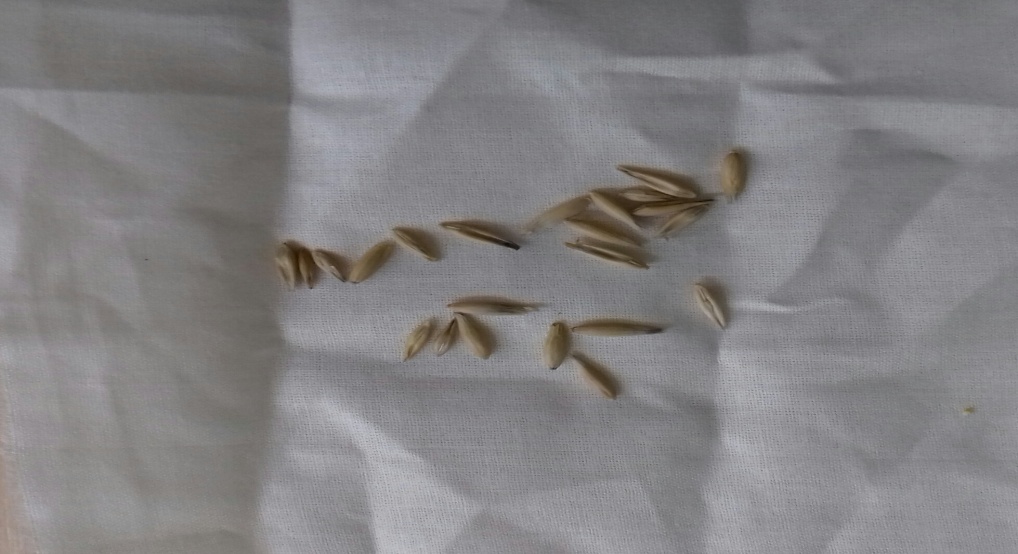 А выйдя на прогулку мы проверили растает ли иней от тепла наших рук?
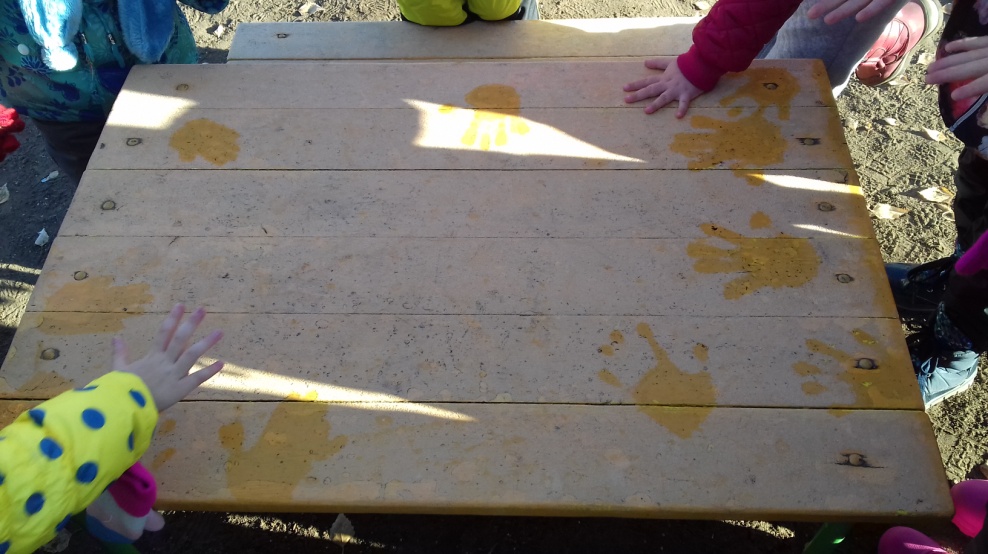 Мы это теперь все знаем. Но на этом не остановимся.Мир опытов и экспериментов очень разнообразен и удивителен!
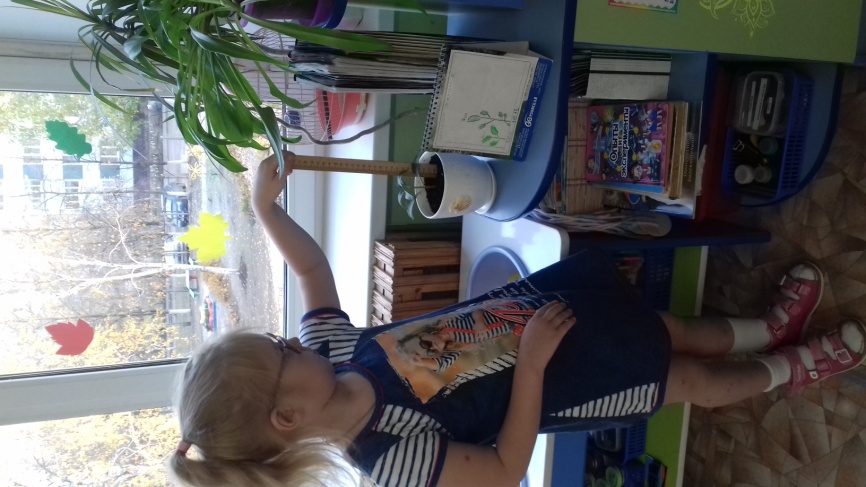 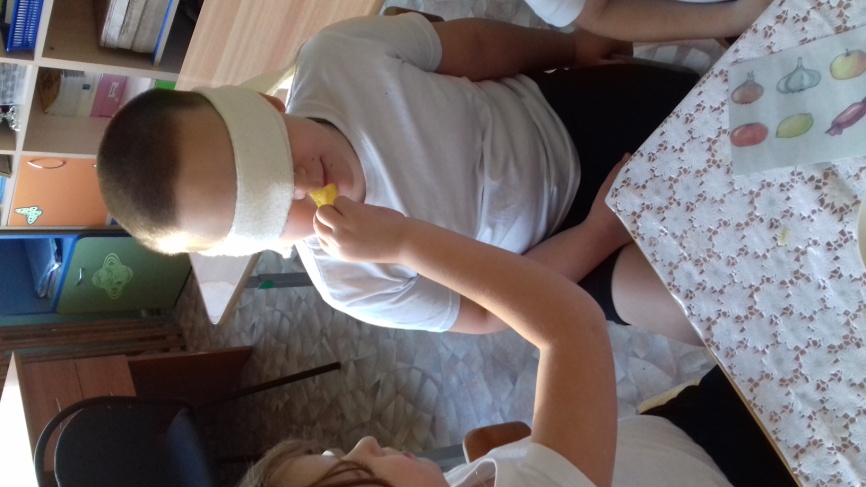 Спасибо за внимание!